UCSB Photocathode tests in MicroMott
Marcy Stutzman
14 December 2023
MicroMott functional again
Root cause: 
Metallization on CEM changed
Existing design puts HV at or nearly touching support
Back: 3kV
Front: Ground
Collector: 3kV
Mechanical support
Biased 0-300V
MicroMott functional again
Root cause: 
Metallization on CEM changed
Existing design puts HV at or nearly touching support
Back: 3kV
Front: Ground
Collector: 3kV
Problem area
Mechanical support
Biased 0-300V
UCSB cathode results
Sample 144
InAlGaAs/AlGaAs SSL
Higher strain
Sample 199: in progress
InAlGaAs/AlGaAs SSL
Standard strain, 505C growth temp
UCSB sample 1 (520C): 2022
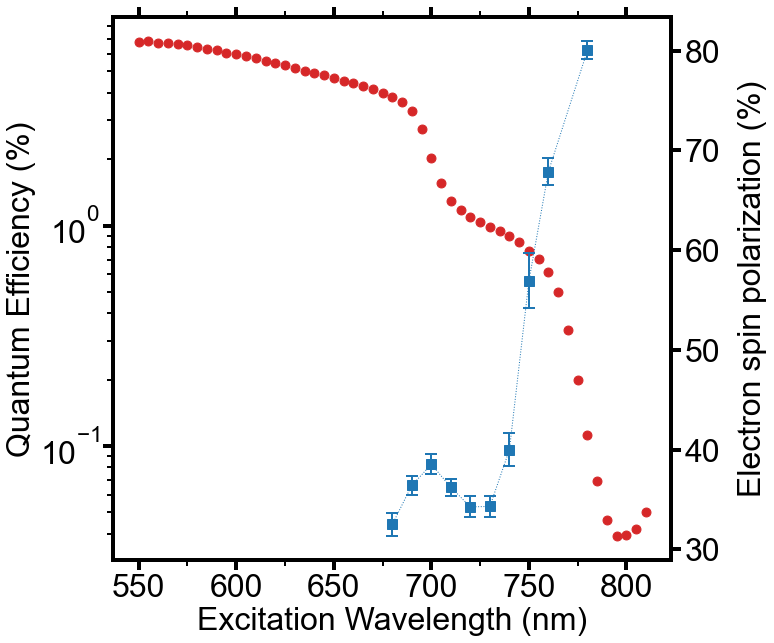 HH1
HH2
LH1
Polarimeter back in operation
UCSB samples show promise
They can add DBR structures
If they get a good formula for InAlGaAs,easy to get commercial growers -- no Phosphorus residue